CONCURSO DE FOTOGRAFIA “DESCUBRA SUA CIDADE”
VENCEDORES
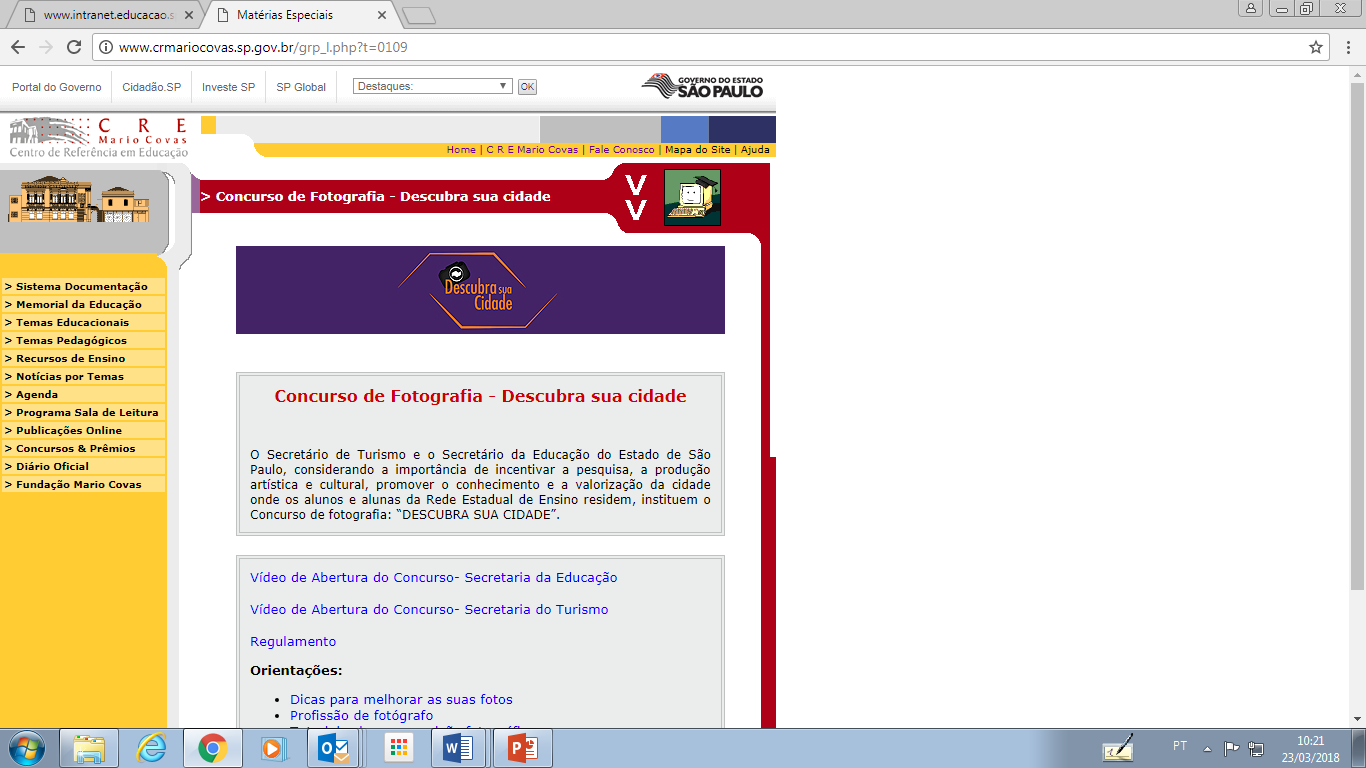 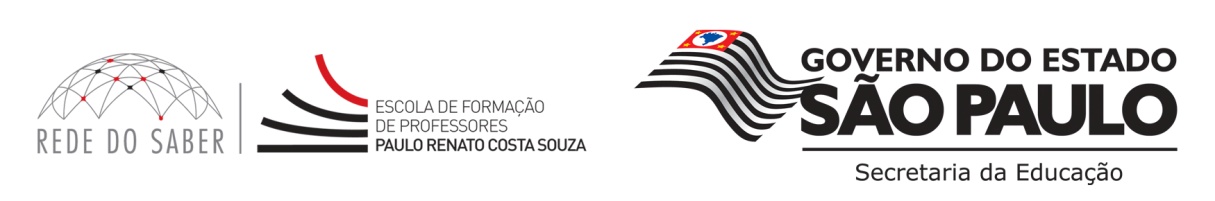 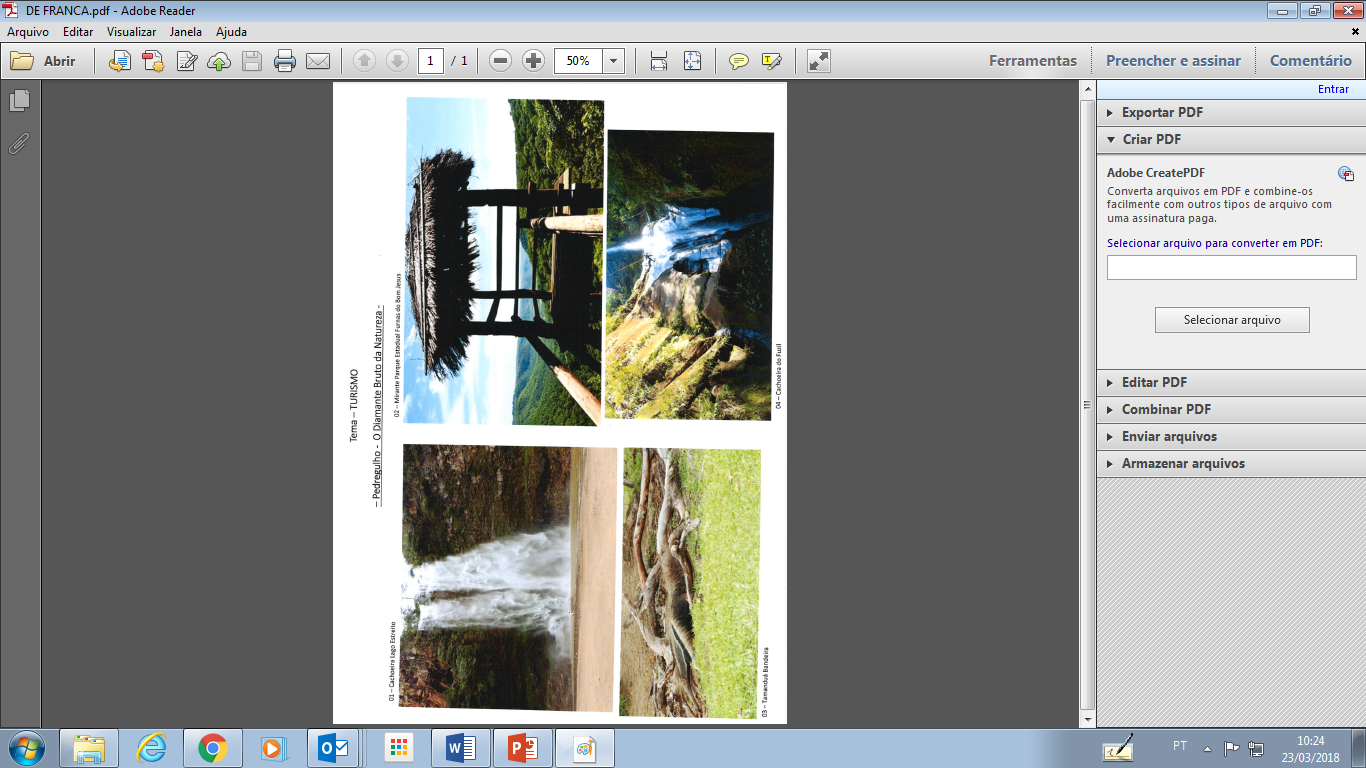 Aluna
Lara Moreira Matias
 
Escola
E.E Artur Belém Junior 

Diretoria
DE Franca

Título 
“Pedregulho: o diamante bruto da Natureza“
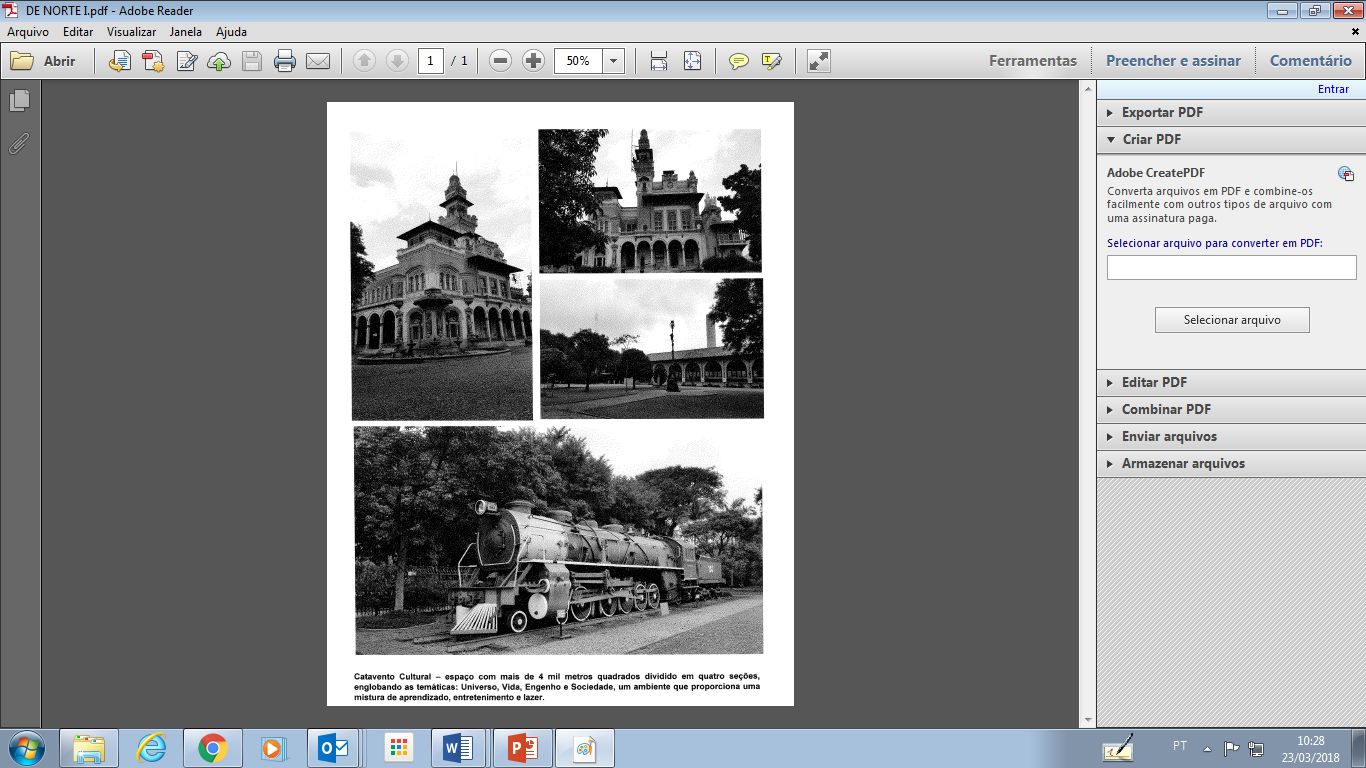 Aluno
Guilherme Eneias da Silva

Escola
E.E Ítalo Betarello
 
Diretoria
Norte 1

Título 
Catavento Cultural
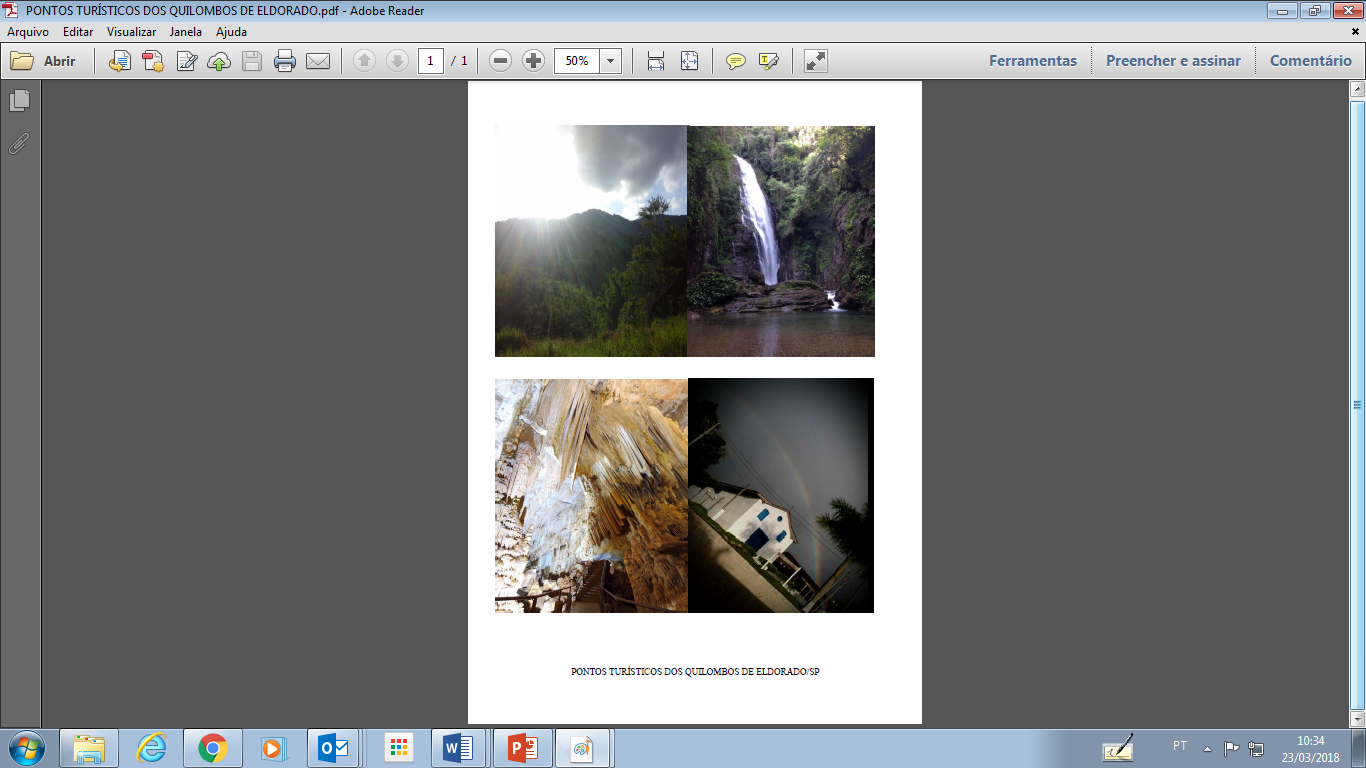 Aluna
Angélica de França Furquim

Escola
E.E Maria Antônia Chules Princesa
 
Diretoria
Registro

Título 
Pontos Turísticos dos Quilombos de Eldorado/SP
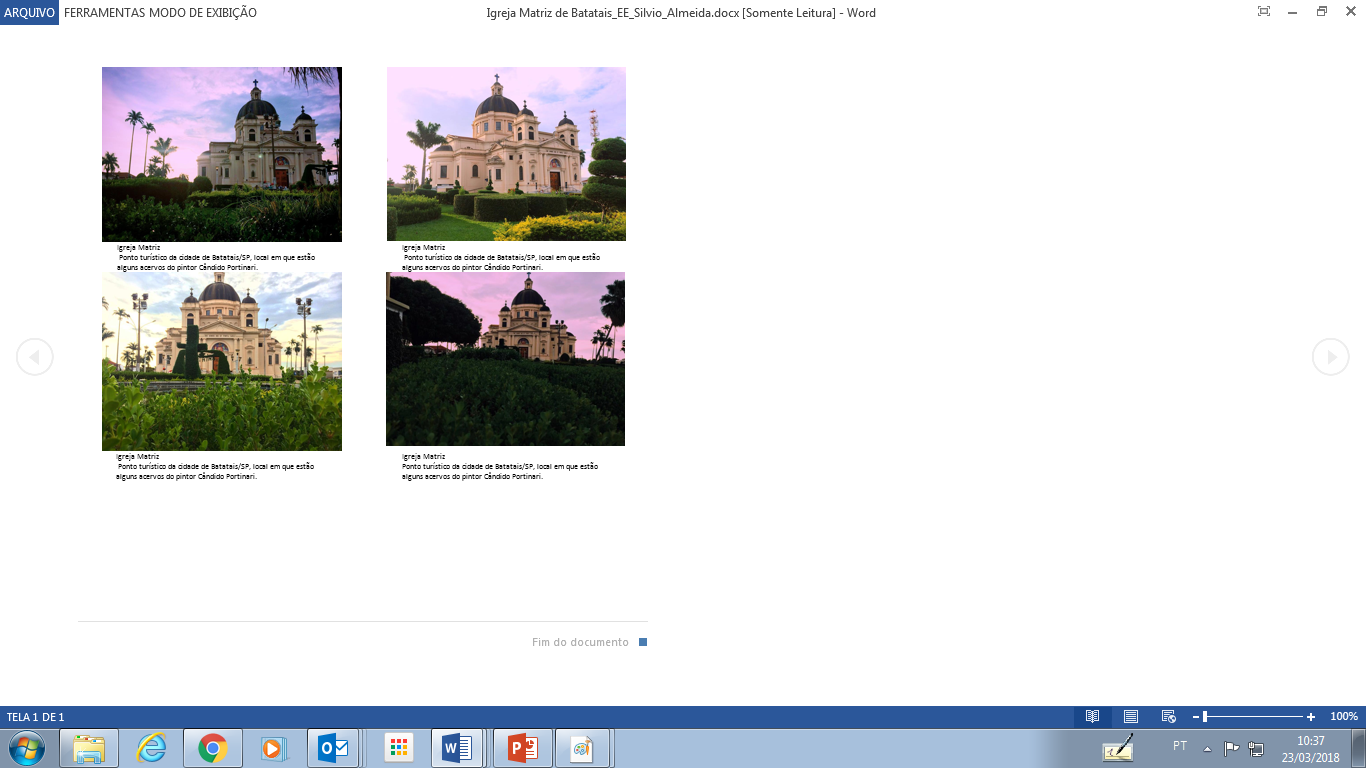 Aluna
Camila Eduarda Russo dos Santos

Escola
E.E Integral Silvio de Almeida
 
Diretoria
Ribeirão Preto

Título 
Igreja Matriz
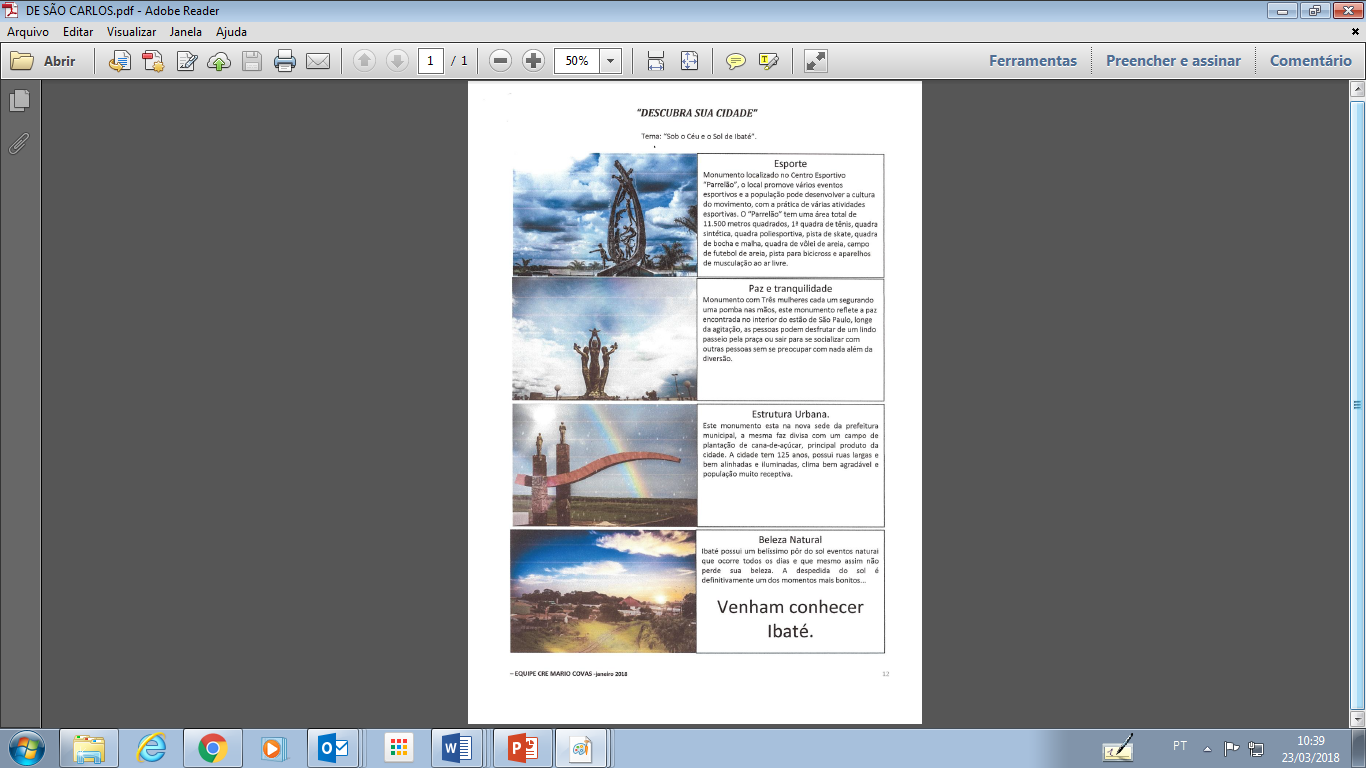 Aluno
Felipe Velentim

Escola
E.E Edésio Castanho
 
Diretoria
São Carlos

Título 
Sob o Céu e o Sol de Ibaté